National Security College – 47th Class
Briefing on the National Defense Tours and the Europe Seminar and Tour
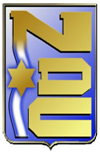 September 2019
1
General
Three national defense tours are planned during the Israeli season:
North tour (26th – 28th November)
South tour (17th – 19th December)
West Bank and Jerusalem tour (28th – 30th January) 
The tour planning and preparations will be the responsibility of the leading participants’ team.
The national defense tours and the preparations constitute an academic course that qualifies for 4 weakly academic hours
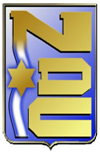 2
Purpose of the Tours
Expanding knowledge in various national defense areas by getting acquainted with topics, characters, and places.
Familiarization with the components of national power alongside various gaps and tensions.
Familiarization with state resources, their dispersion rationale, and their impact on national defense.
Developing a critical view of what is being learned - between theory and practice.
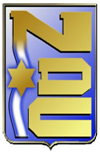 3
Distribution of Responsibility for the National Defense Tours
Northern Tour - Team 3
Southern Tour - Team 1
West Bank and Jerusalem Tour – Team 4
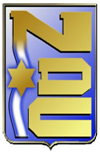 4
Leading Team Roles
Self-study of the area
Planning the rationale (area characteristics, content balance).
Preparation tours and meetings, preparing plan B
Presentation of relevant content in the plenum prior to the tours
Reference for reading materials, relevant presentations, websites
Preparing aids and distributing tasks for team members
Leading the tour

 
\
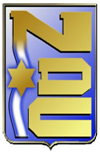 5
Milestones
Brainstorming to formulate key directions - in the leading team
Formulation of the tour layout, and its linkages to the curriculum – in the team
Program Approval - Instructor, Prof. Yossi Ben Artzi, Chief Instructor and College Commander
Study relevant content for the tour - preparation stage
Preparation of reading materials, maps, panoramic photography etc.
During the tour – Leading, coordination, use of aids
post-tour - Processing the insights from the tour
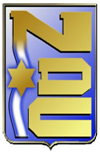 6
Principles of Planning
Dealing with all the elements of national security while maintaining a balance between them (economic, political, security and social)
Formulation of research questions
Integrating lecturers and places that are important relevant for national security
Innovation and creativity in tour planning
social bonding (cultural program)
Team Processing
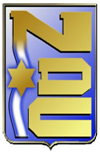 7
Required Deliverables
Research question/s (needs to be approved)
Detailed plan for preparation stage and the tour itself
A detailed tour file, including the plan, aids, and additional materials as needed
Debriefing
A summary presentation with the main insights and lessons learned on the tour, and participants' remarks
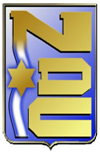 8
Europe Seminar and Tour
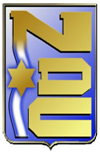 9
Goals of the Tour
Acquiring knowledge of a member state in the EU, and exploring a chosen element of national security, which constitutes a contemporary national security challenge it faces, against the background of all aspects of national security in that country
Acquiring knowledge of NATO and the EU as major international organizations in the global system, and exploring their impact on relevant dimensions of Israel’s national security
Global season summary
The seminar and tour constitute an academic course that qualifies 
for 3 weekly academic hours
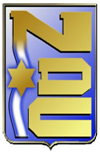 10
The Tour Structure
10-14 November, 2019
Sunday to Tuesday - Team Tour in 4 Countries:
Team 1 – Germany
Team 2 – Greece
Team 3 – UK
Team 4 - Cyprus
Wednesday to Thursday - joint tour in Brussels in NATO and EU institutions
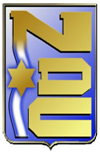 11
The Method
In preparation for the tour, a learning seminar will be held on each state by each team, and a one-day joint preparation for NATO and EU institutions
Leaders will be appointed in each team; their role is to formulate the learning process, together  with the team instructor and the expert who will assist each group
The seminar will be split between learning relevant materials for the tour, and individual and group work in formulating the research question and the exploration
Each team will be joined by an administrative officer who will assist in the entire organizational process during the  planning phase and during the tour
The joint portion of the tour will be organized by the INDC Staff
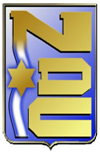 12
Experts
Germany - Director of the Center for Research in Europe and Germany at the University of Haifa, Mrs. Catherine Conark
Greece - Former Israeli ambassador in Athens, Mr. Ran Curiel
United Kingdom - United Kingdom’s attaché Colonel James Preist
Cyprus - Prof. Yossi Ben Artzi
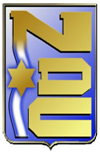 13
Required Deliverables
Research question (needs to be approved)
Detailed plan for preparation stage and the tour itself
A detailed tour file, including the plan, aids, and additional materials as needed
Debriefing
A summary presentation (content-based): Purpose, research question, main insights and lessons learned on tour, and participants' remarks
14
Highlights
Using preparation time efficiently and wisely
Participants led
Creative thinking
Code of conduct and dress code abroad
Required attendance
Logistics
Booking flights and possibility to integrate private vacations
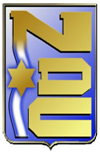 15